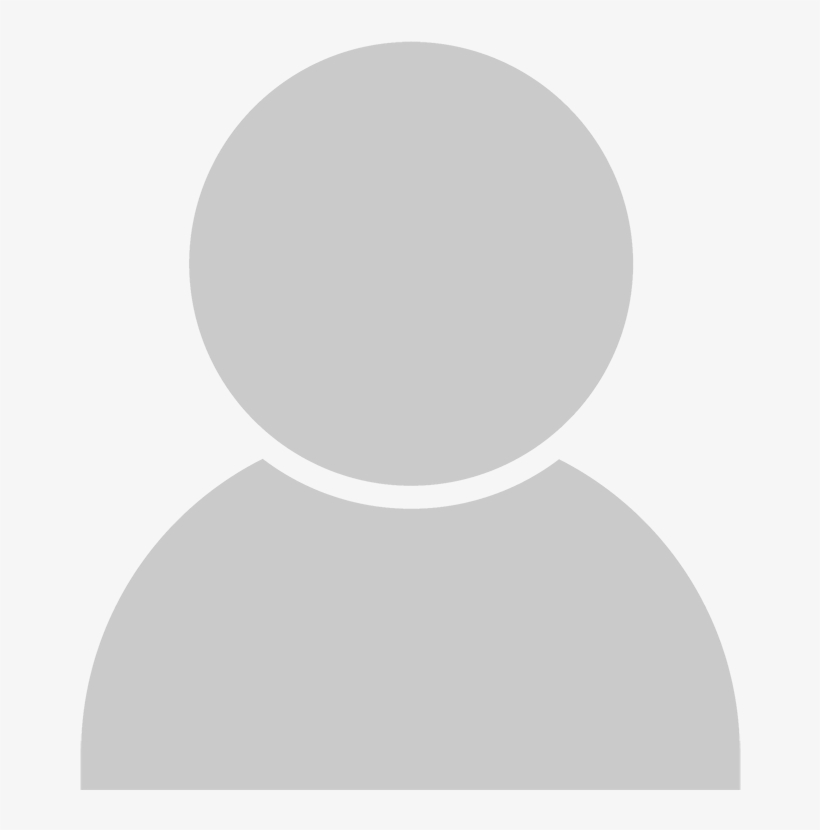 Presentation Title
Bio Goes Here
Your Name